МАТРИЦІ ТА ДІЇ НАД НИМИ
Лекція
ПЛАН
Поняття і види матриць
Рядки, стовпчики, елементи і розмір матриць
Дії над матрицями
ВИЗНАЧЕННЯ
Матрицею називається упорядкована по рядках та стовпцях таблиця елементів: букв, чисел, функцій тощо.
Числа, що заповнюють матрицю називаються елементами матриці.
Матриці позначають великими латинськими літерами А, В, С тощо.
ЗАГАЛЬНИЙ ВИГЛЯД МАТРИЦІ РОЗМІРОМ M НА N
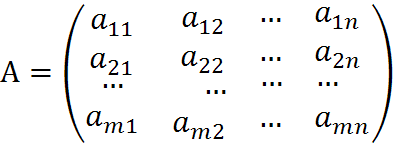 ПРИНЦИПИ НУМЕРАЦІЇ РЯДКІВ І СТОВПЦІВ
Рядки нумеруються зверху вниз, починаючи з №1.

     Стовпці нумеруються зліва направо, починаючи з №1.
РЯДОК І СТОВПЕЦЬ
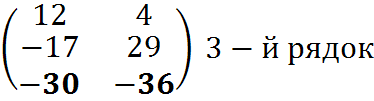 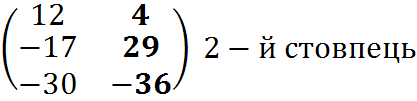 ЕЛЕМЕНТ МАТРИЦІ
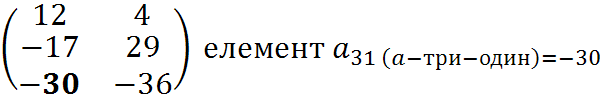 (3-й рядок, 1-й стовпець)
РОЗМІР МАТРИЦІ
Матриця, яка має m рядків і n стовпців, називається матрицею розміру m на n.
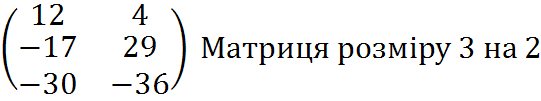 (3 рядки, 2 стовпці)
ВИДИ МАТРИЦЬ
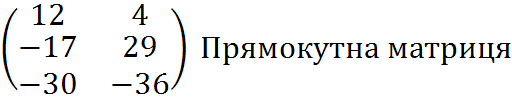 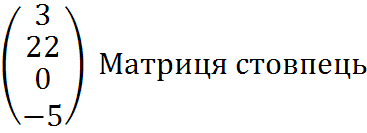 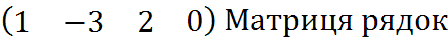 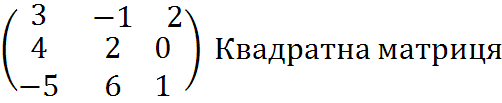 ДІАГОНАЛІ КВАДРАТНИХ МАТРИЦЬ
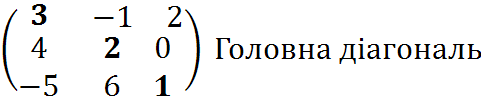 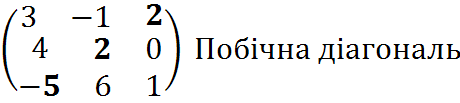 ВАЖЛИВІ ТИПИ КВАДРАТНИХ МАТРИЦЬ
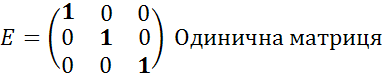 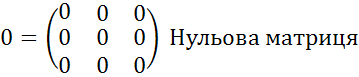 ТРИКУТНІ МАТРИЦІ
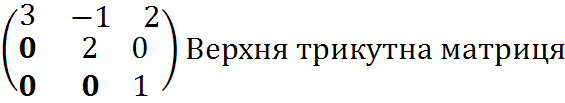 (під головною діагоналлю стоять нулі)
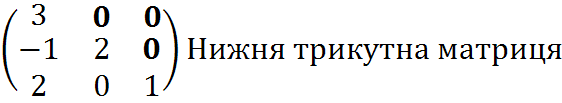 (над головною діагоналлю стоять нулі)
ТРАНСПОНУВАННЯ МАТРИЦЬ
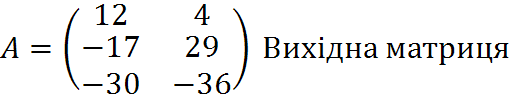 МАТРИЦІ ОДНАКОВОГО РОЗМІРУ МОЖНА ВІДНІМАТИ І ДОДОВАТИ
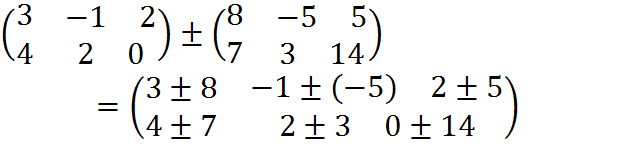 ДІЇ НАД МАТРИЦЯМИ
Любу матрицю можна помножити на число
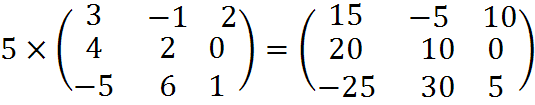 МНОЖЕННЯ РЯДКА НА СТОВПЕЦЬ
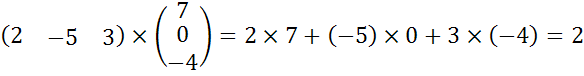 МНОЖЕННЯ МАТРИЦІ НА СТОВПЕЦЬ
Кожен рядок матриці множимо на стовпець
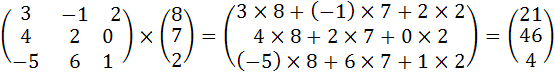 МОЖЛИВІСТЬ МНОЖЕННЯ МАТРИЦІ НА МАТРИЦЮ
Матрицю A, записану зліва, можна помножити на матрицю B, записану справа, тоді і тільки тоді, коли кількість стовпців матриці А дорівнює числу рядків матриці В.
ПРАВИЛО МНОЖЕННЯ МАТРИЦІ НА МАТРИЦЮ
Кожен рядок лівої матриці множиться на стовпчик правої матриці
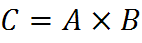 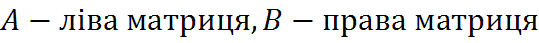 ПРИКЛАД МНОЖЕННЯ МАТРИЦЬ
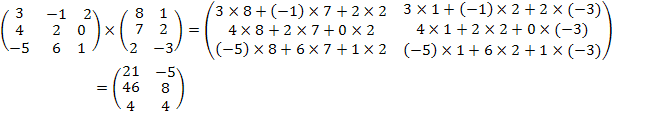 ВЛАСТИВОСТІ ОДИНИЧНОЇ МАТРИЦІ
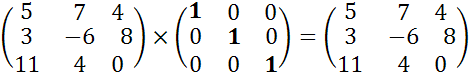 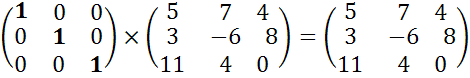 МАТРИЦІ ТА ВИЗНАЧНИКИ1. Матриці та їх властивості2. Лінійні операції над матрицями3. Визначники та їх властивості
МАТРИЦІ ТА ВИЗНАЧНИКИ
1.1 Матриці та їх властивості
Матрицею розміру mn називається сукупність чисел, розташованих у вигляді таблиці з m рядків і n стовпчиків:
Приклад:
размера 33
Числа, що складають матрицю, називаються елементами матриці. Якщо m≠n, то матриця називається прямокутною. Якщо m=n, то матриця называється квадратною порядку n.
Матриця розміру m1 виду
, що складається з одного стовпця
називається вектор-стовпець, а матриця A=[a1 a2…an]   розміру 1n, що складається з одного рядка –  вектор-рядок.
У випадку квадратної матриці
елементи a11, a22,…ann  утворюють головну діагональ, а елементи an1, an-1 2,…a1n – побічну діагональ матриці.
Квадратна матриця, в якої всі елементи aij дорівнюють 0 називається нульовою матрицею.
називається   одиничною.
Матриця
1.2 Лінійні операції над матрицями
   
1. Порівняння 
 А=В, якщо у них елементи, що розташовані на відповідних місцях, рівні.
2. Додавання
       Для того, чтоб додать дві матриці  A і B (одинакової розмірності) необхідно додать їх відповідні елементи.
Для того, чтобы знайти різницю матриць А і В (одинакової розмірності) необхідно з кожного елемента матриці А відняти відповідний елемент матриці В.
Матриця -А (мінус А)називається матрицею протилежною   А.
Приклад: Нехай
Тоді
3. Множення на число
Для того, чтоб помножити матрицю А на число R необхідно кажен элемент матриці помножить на число .
Приклад: Нехай
тоді
4. Множення на вектор-стовпчик
Для множення  mn матриці  А на вектор-стовпчик  х необхідно, щоб число стовпців n матриці А дорівнювало числу елементів вектор-стовпчика х. Тоді добуток матриці А на вектор-стовпець х позначається Ах і дорівнює
.
Приклад:
5. Множення двох матриць
і
Нехай
mn і nk матриці (узгоджені  матриці) відповідно – число стовців матриці а дорівнює числу рядків матриці В. 
        Добутком матриці  А на матрицю В називається mk матриця С з елементами сij, що дорівнюють сумі добутків елементів i-го рядка матриці А на відповідні елементи j-го стовпця матриці В, сij=ai1b1j+ai2b2j+…+ainbnj,
i=1..m, j=1..k.
Приклад: Зайти добуток матриць
і
Матриця АТ , отримана з даной матриці А шляхом заміни рядків  на стовпчики, і навпаки, називається транспонованою.
Приклад:
1.3 Визначники та їх властивості
Поняття визначника вводиться тільки для квадратних матриць.
Визначником n-го порядку матриці А називається алгебраїчна сума всіляких добутків елементів, взятих точно по одному з кожного рядка і кожного стовпчика матриці  А. Знак кожного доданка визначається спеціальним правилом.
Визначник n-го порядку містить  n! членів.
= a11a22- a12a21 – визначник другого порядку.
Приклад:
a11a22a33+a12a23a31+ a13a21a32- a13a22a31-a11a23a32-
-a12a21a33 – визначник третього порядку.
Правило трикутника:три додатних члена визначника третього порядку є добутком елементів головної діагоналі і елементів, що знаходяться в вершинах двох рівнобедрених трикутників, основи яких паралельні головній діагоналі. Три його від'ємних члена є добутком елементів побічної діагоналі і елементів, що знаходяться в вершинах двох рівнобедрених трикутників, основи яких паралельні побічної діагоналі.
«+»
«-»
Властивості визначників n-го порядку:
1. Визначник матриці А дорівнює визначнику транспонованою матриці,
2. Якщо всі елементи деякого рядка матриці А дорівнюють 0, то визначник дорівнює 0.
3. Загальний (спільний) множник всіх елементів рядка визначника можна винести за знак цього визначника.
4. Якщо у визначнику поміняти місцями два рядки, то він змінить знак на протилежний.
5. Якщо визначник має два рівні рядки, то він дорівнює 0.
6. Якщо елементи двох рядків визначника пропорційні, то визначник дорівнює 0.
7. Значення визначника не зміниться, якщо до елементів його рядка додати відповідні елементи іншого рядка, помножені на одне і те ж число k.
Мінором Мij елемента aij називається визначник (n-1) порядку, отриманний викресленням з визначника n-го порядку елементів i –го рядка та  j-го стовпця, i, j=1..n. 
Приклад:
– мінор 
елемента а23.
Алгебраїчним доповненням елемента aij називаєтьчя число
Aij=(-1)i+j Мij.
A23=(-1)2+3 М23=(-1)(-6)=6.
8. Визначник дорівнює сумі добутків елементів будь-якого його рядка на відповідні алгебраїчні доповнення елементів цього рядка.
 Формула Лапласа:
A =ai1Ai1+ai2Ai2+…+ainAin, i=1..n.
Приклад: обчислити визначник
а) за правилом трикутника:
б) використовуючи формулу Лапласа, розкладемо визначник за 
елементами третього рядка :
A =a31A31+a32A32+a33A33,